Fig. 1. Effects of sub-chronic ghrelin treatment and GHS-R1A antagonist treatment on locomotor activity in mice. (A) ...
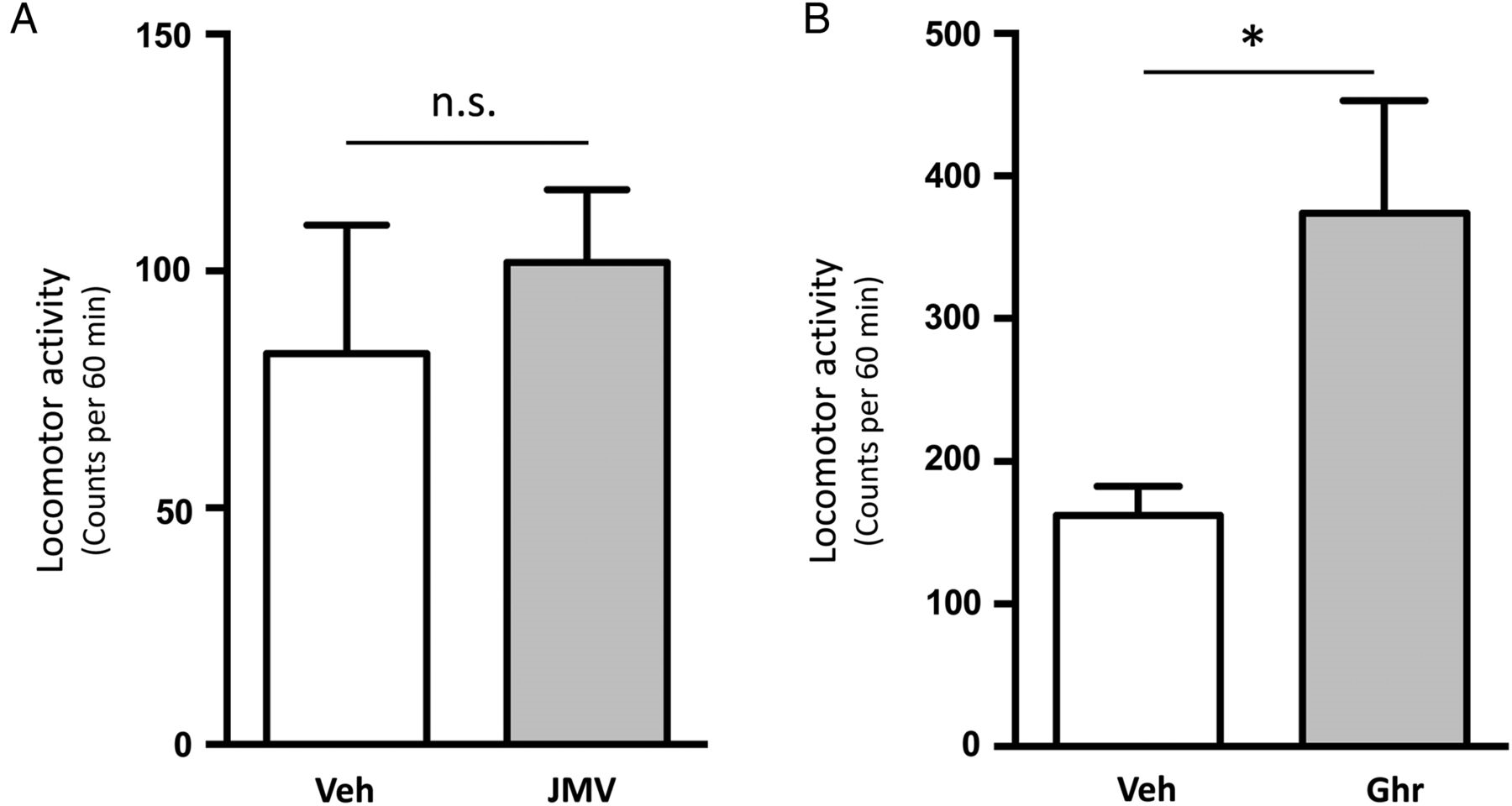 Alcohol Alcohol, Volume 51, Issue 2, 1 March 2016, Pages 121–127, https://doi.org/10.1093/alcalc/agv100
The content of this slide may be subject to copyright: please see the slide notes for details.
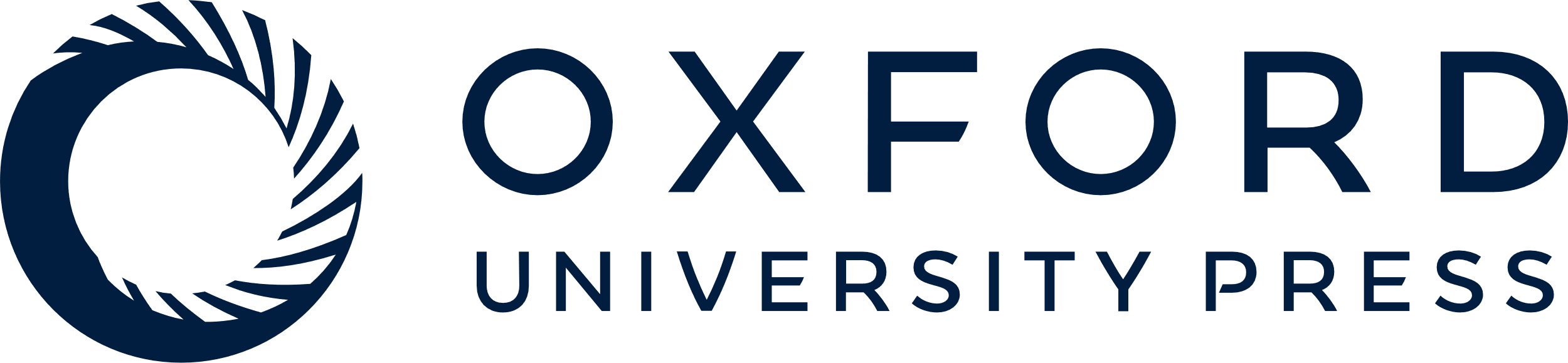 [Speaker Notes: Fig. 1. Effects of sub-chronic ghrelin treatment and GHS-R1A antagonist treatment on locomotor activity in mice. (A) Sub-chronic GHR-R1A antagonist, JMV2959 (JMV), treatment (6 mg/kg iIP) has no effect on locomotor activity compared with vehicle treatment. (B) Sub-chronic ghrelin (Ghr) treatment (0.33 mg/kg IP) causes a locomotor sensitization compared with vehicle treatment. Data are presented as mean ± SEM (*P  0.05).



Unless provided in the caption above, the following copyright applies to the content of this slide: © The Author 2015. Medical Council on Alcohol and Oxford University Press. All rights reserved]
Fig. 2. Effects of sub-chronic GHS-R1A antagonist treatment on acute alcohol- and amphetamine-induced locomotor ...
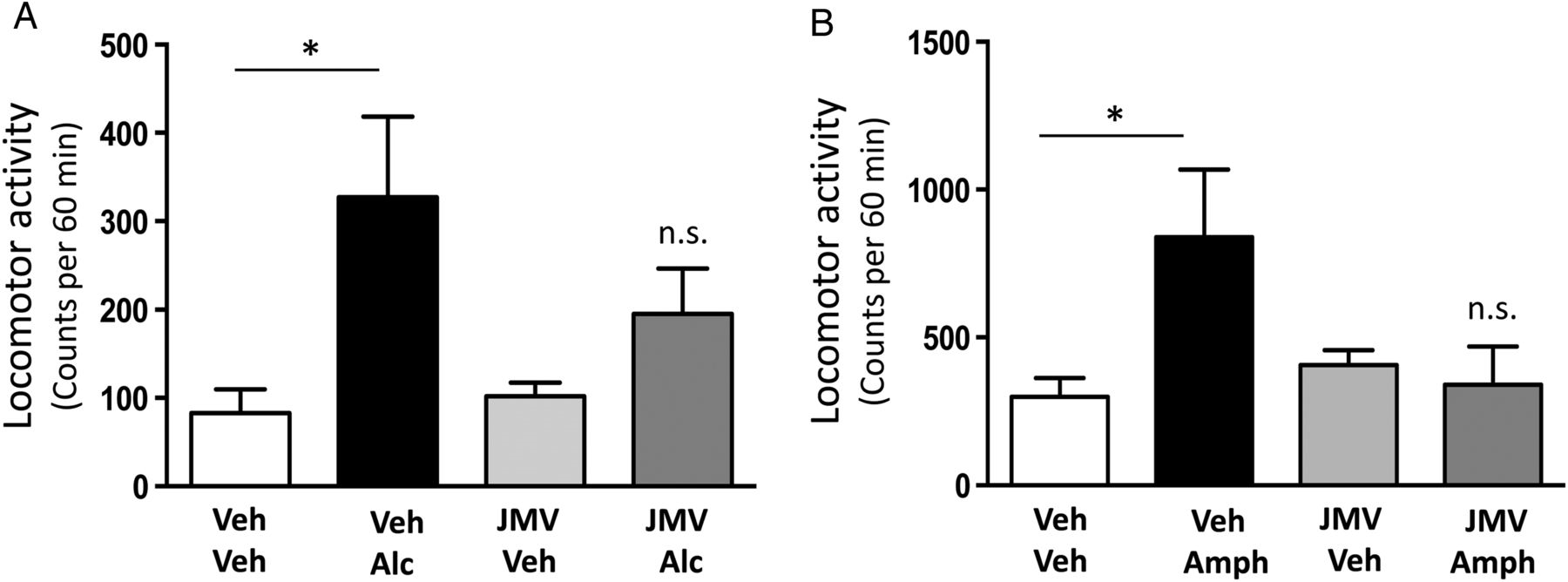 Alcohol Alcohol, Volume 51, Issue 2, 1 March 2016, Pages 121–127, https://doi.org/10.1093/alcalc/agv100
The content of this slide may be subject to copyright: please see the slide notes for details.
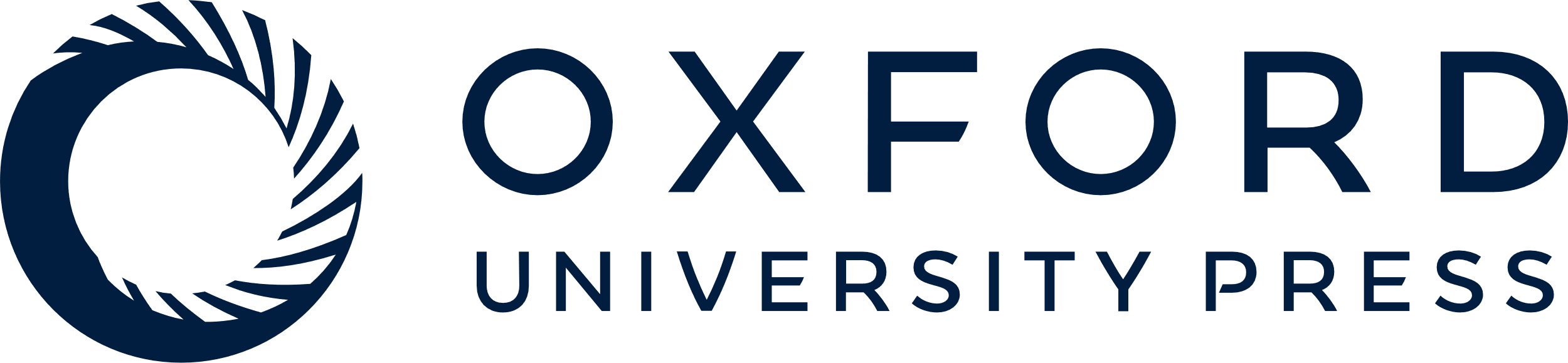 [Speaker Notes: Fig. 2. Effects of sub-chronic GHS-R1A antagonist treatment on acute alcohol- and amphetamine-induced locomotor stimulation in mice. (A) Sub-chronic GHR-R1A antagonist, JMV2959 (JMV), treatment (6 mg/kg IP) attenuates the ability of acute alcohol administration (Alc, 1.75 g/kg IP) to cause a locomotor stimulation in mice. (B) Sub-chronic GHR-R1A antagonist, JMV2959 (JMV), treatment (6 mg/kg IP) attenuates the ability of acute amphetamine administration (Amph, 2 mg/kg IP) to cause a locomotor stimulation in mice. Data are presented as mean ± SEM (*P  0.05).



Unless provided in the caption above, the following copyright applies to the content of this slide: © The Author 2015. Medical Council on Alcohol and Oxford University Press. All rights reserved]